Desetinná čísla 
 násobení a dělení 10, 100, 1000
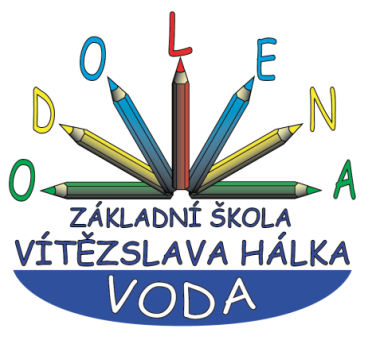 Výukový materiál pro 6.ročník
Autor materiálu: Mgr. Martin Holý     
Další šíření materiálu je možné pouze se souhlasem autora
Desetinná čísla – násobení 10, 100, 1000, …
Násobit desetinné číslo 10, 100, 1000, … znamená posunovat desetinnou čárku o příslušný počet desetinných míst doprava (číslo zvětšujeme)
Počet desetinných míst, o která posunujeme desetinnou čárku je dán počtem nul
        		                     10 – o jedno desetinné místo
		                      100 – o dvě desetinná místa
		                      1000 – o tři desetinná místa
Př.
,
25,6
0,256 . 100 =
,
52,86
5,286 . 10 =
,
47,6
0,0476 . 1000 =
,
190
1,9  . 100 =
0
na místa před des. čárku doplníme 0
,
600
00
0,6      . 1000 =
Desetinná čísla – dělení 10, 100, 1000, …
Dělit desetinné číslo 10, 10, 1000, … znamená posunovat desetinnou čárku o příslušný počet desetinných míst doleva (číslo zmenšujeme)
Počet desetinných míst, o která posunujeme desetinnou čárku je dán počtem nul
        		                      10 – o jedno desetinné místo
		                      100 – o dvě desetinná místa
		                      1000 – o tři desetinná místa
Př.
,
2,56
25,6 : 10 =
2,3642
2364,2 : 1000 =
,
0
,
57,31 : 100 =
0,5731
na místa před (popř. i za) des. čárku doplníme 0
0,002
0,2 : 100 =
0
,
0
0
,
00
0,00036
0,36 : 1000 =
Desetinná čísla – násobení a dělení 10, 100, 1000, …
Př. Vypočítejte zpaměti:
0,03 . 10 =
5,4 : 10  =
10 . 0,004 =
0,12 : 10 =
0,9  . 100 =
23 : 100 =
,
0,3
0,54
0,04
0,012
90
0,23
100 . 0,003 =
10 . 0,024 =
180 : 100 =
8,5 : 100 = 
100 . 0,017 =
0,63 : 10 =
0,3
0,24
1,8
0,085
1,7
0,063
0
,
,
0
,
,
0
0
,
Desetinná čísla – násobení a dělení 10, 100, 1000, …
1) Vypočítejte zpaměti:
0,085 . 100 =
0,74 : 10  =
10 . 0,087 =
9,6 : 10 =
0,62 . 1000 =
52 : 1000 =
7,23 . 10 =
0,9 : 100 =
8,5
0,074
0,87
0,96
620
0,052
72,3
0,009
100 . 0,072 =
10 . 0,94 =
180 : 1000 =
3,2 . 100 = 
10 . 0,0087 =
6,3 : 10 =
4 500 : 10 =
8,3 . 100 =
7,2
9,4
0,18
320
0,087
0,63
450
830
Desetinná čísla – násobení a dělení 10, 100, 1000, …
2) Vypočítejte zpaměti
0,05 : 10 =
0,43 . 10  =
100 . 0,032 =
0,65 : 10 =
0,0072 . 1000 =
6,2 : 100 =
0,056 . 100 =
1 : 1000 =
0,005
4,3
3,2
0,065
7,2
0,062
5,6
0,001
100 . 0,006 =
10 . 1,5 =
58 : 1000 =
7,1 . 1000 = 
10 . 0,077 =
0,05 : 10 =
20 . 100 =
74,9 : 100 =
0,6
15
0,058
7 100
0,77
0,005
2 000
0,749
Desetinná čísla – násobení a dělení 10, 100, 1000, …
3) Nalezněte a opravte chyby:
0,01
10 . 0,05 = 0,5
1,2 : 100 = 0,12
100 . 4,7 = 470
0,35 . 10 = 3,5
95 : 1000 = 0,095
23 . 100 = 0,23
0,02 : 10 = 0,2
1 : 100 = 0,1
10 . 0,001 = 0,01
3,4 : 1000 = 0,034
0,3 . 100 = 30
10 . 9,1 = 91
325 : 1000 = 0,325
0,03 : 100 = 0,003
0,012
0,0034
2300
0,002
0,0003
Desetinná čísla – násobení a dělení 10, 100, 1000, …
4) Doplňte chybějící čísla:
: 10 = 0,015 
4,3 .            = 4 300
100 .             = 6,3
          : 100 = 5,6
0,75 .            = 750
100 .             = 0,6
         . 3,5 = 350
80 :            = 0,08
       . 10 = 71 
         : 100 = 9,7
0,15
0,006
1000
100
0,063
1000
560
7,1
1000
970
Desetinná čísla – násobení a dělení 10, 100, 1000, …
5) Vypočítejte
a) (0,2 – 0,05) : 10 =
b) 1,2 + 0,03 . 10  =
c) 100 . 0,02 + 10 . 0,04 =
d) 10 – 0,075 . 100 =
e) (1,2 – 0,8) : (6,2 + 3,8) =
f) 0,02 + 0,3 : 10 + 0,04 =
g) 100 . (0,03 – 0,007) =
h) 1 . 100 - 1 : 100 =
i) (13,2 – 3,2) . (0,02 + 0,002) =
0,15 : 10
= 0,015
1,2 + 0,3
= 1,5
2 + 0,4
= 2,4
10 – 7,5
= 2,5
0,4 : 10
= 0,04
0,02 + 0,03 + 0,04
= 0,09
100 . 0,023
= 2,3
100 - 0,01
= 99,99
10 . 0,022
= 0,22
Desetinná čísla – násobení a dělení 10, 100, 1000, …
6) Určete desetinu z čísla 15,2.



 
7) Určete číslo, z něhož setina je 2,3.



8) Určete tisícinu ze součtu čísel 520 a 160.
x = 15,2 : 10
x = 1,52
x = 2,3 . 100
x = 230
x = (520 + 160) : 1000
x = 680 : 1000
x = 0,68
Desetinná čísla – násobení a dělení 10, 100, 1000, …
9) Na 10 schodech vystoupáme celkem 2,2 m. Jak vysoký
     v metrech je 1 schod?
na 10 schodech vystoupáme …. 2,2 m
výška 1 schodu…. x m
x = 2,2 : 10
x = 0,22 m
1 schod je vysoký 0,22 m.
Desetinná čísla – násobení a dělení 10, 100, 1000, …
10) Automobilový závod v Le Mans se jede na 100 kol. Jak
    dlouhý je závod, jestliže 1 kolo je dlouhé přesně 5,753 km?
1 kolo …. 5,753 km
počet kol …. 100
délka závodu…. x km
x = 5,753 . 100
x = 575,3 km
Závod je dlouhý 575,3 km.
Desetinná čísla – násobení a dělení 10, 100, 1000, …
Obvod trojúhelníku ABC je 12 cm.
11) Vypočítejte obsah obdélníku ABCD se stranami 
       a = 5,65 m, b = 10 m.
obdélník ABCD
     a = 5,65 m
     b = 10 m
     S = ? m2
S = a . b
S = 5,65 . 10
S = 56,5 m2
Obsah obdélníku ABCD je  56,5 m2.
Desetinná čísla – násobení a dělení 10, 100, 1000, …
12) Vypočítejte zpaměti:
0,1 - 0,03 =
9,4 : 10  =
100 . 0,057 =
9,6 + 0,6 =
72 : 1000 =
5,3 - 3 =
1,23 . 10 =
0,02 + 0,08 =
0,07
0,94
5,7
10,2
0,072
2,3
12,3
0,1
100 . 4,2 =
10 - 4,2 =
70 : 1000 =
0,2 + 0,25 = 
10 . 0,0046 =
3,2 - 2,3 =
0,23 : 1 =
0,45 - 0,3 =
420
5,8
0,07
0,45
0,046
0,9
0,23
0,15
Desetinná čísla – násobení a dělení 10, 100, 1000, …
13) Vypočítejte zpaměti:
1,15 + 0,05 =
0,54 : 10  =
1000 . 0,9 =
12,6 - 2,6 =
15,3 : 100 =
7,2 - 3,2 =
0,013 . 10 =
0,85 + 0,15 =
1,2
0,054
900
10
0,153
4
0,13
1
72 : 10 =
1,3 - 0,25 =
0,0046 . 1000 =
1,01 + 0,1 = 
5,6 : 1000 =
100 . 2,3 =
0,23 - 0,2 =
0,45 + 0 =
7,2
1,05
4,6
1,11
0,0056
230
0,03
0,45
Desetinná čísla – násobení a dělení 10, 100, 1000, …
14) Doplňte chybějící čísla:
+ 0,2 = 0,25 
4,7 .           = 4 70
10,2 -          = 9,8
         : 100 = 0,066
0,75 +            = 0,9
100 .             = 7,6
        + 3,5 = 6
0,2 -            = 0,08
       : 10 = 0,52 
         - 0,2 = 0,05
0,05
0,076
2,5
100
0,4
0,12
6,6
5,2
0,15
0,25
Desetinná čísla – násobení a dělení 10, 100, 1000, …
Konec prezentace